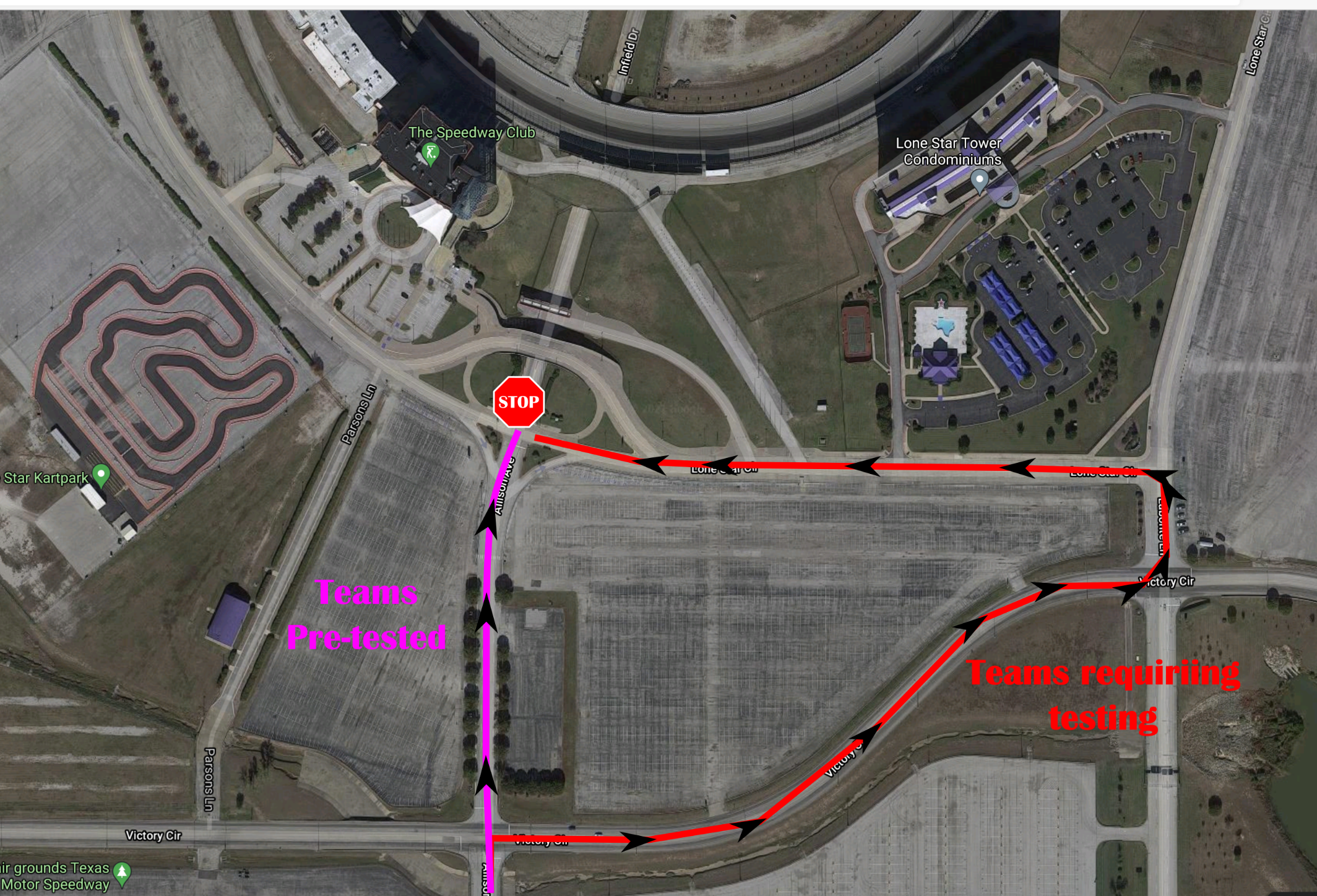 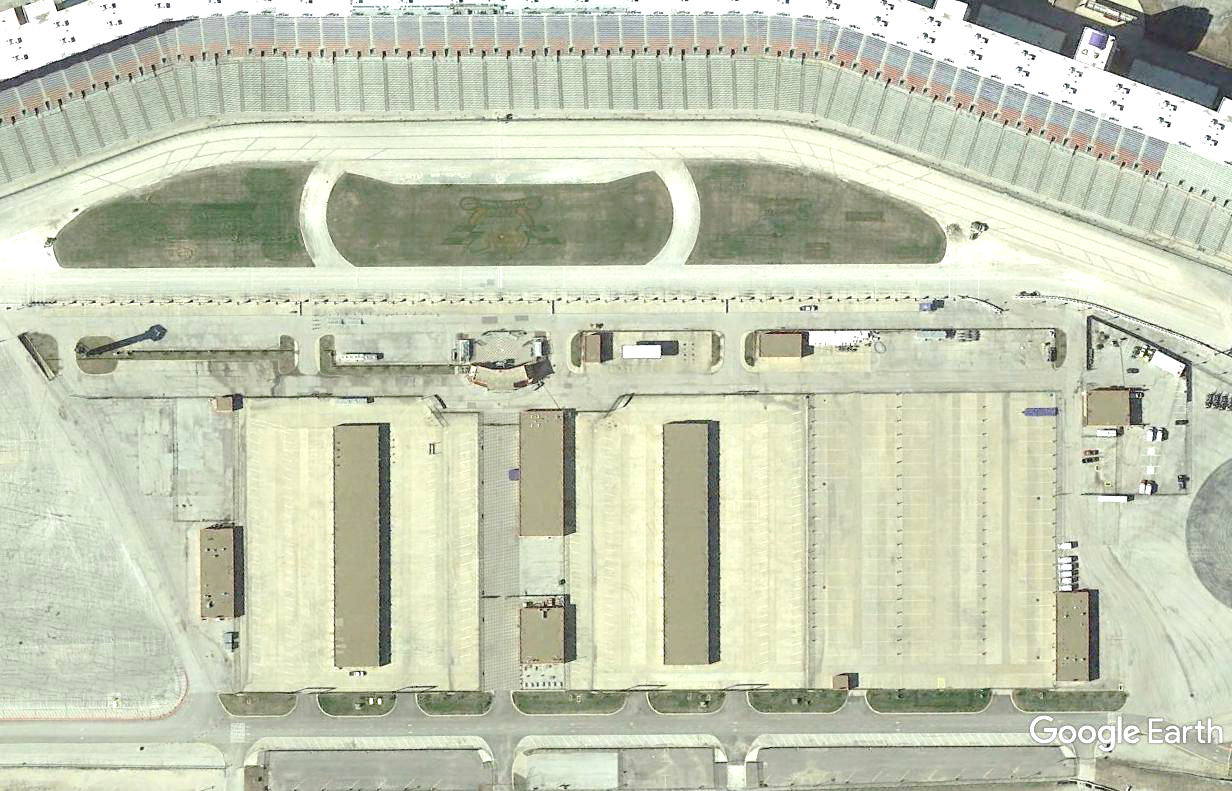 SPOTTERS
PIT LANE
ALT TRACK EXIT
TRACK EXIT
PIT SLOTS
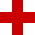 TRACK ENTRY
SUPPORT IN/OUT
OTHER TEAM VEHICLE
PARKING
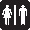 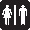 STAFF
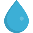 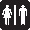 CHARGING STATIONS
MEDIACTR
TRAILER PARKING
SECONDARY GARAGE
SUPPORT PARKING
SUPPORT PARKING
TRAILER PARKING
PRIMARY GARAGE
STAFF
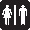 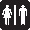 TRANSFER BETWEEN GARAGES
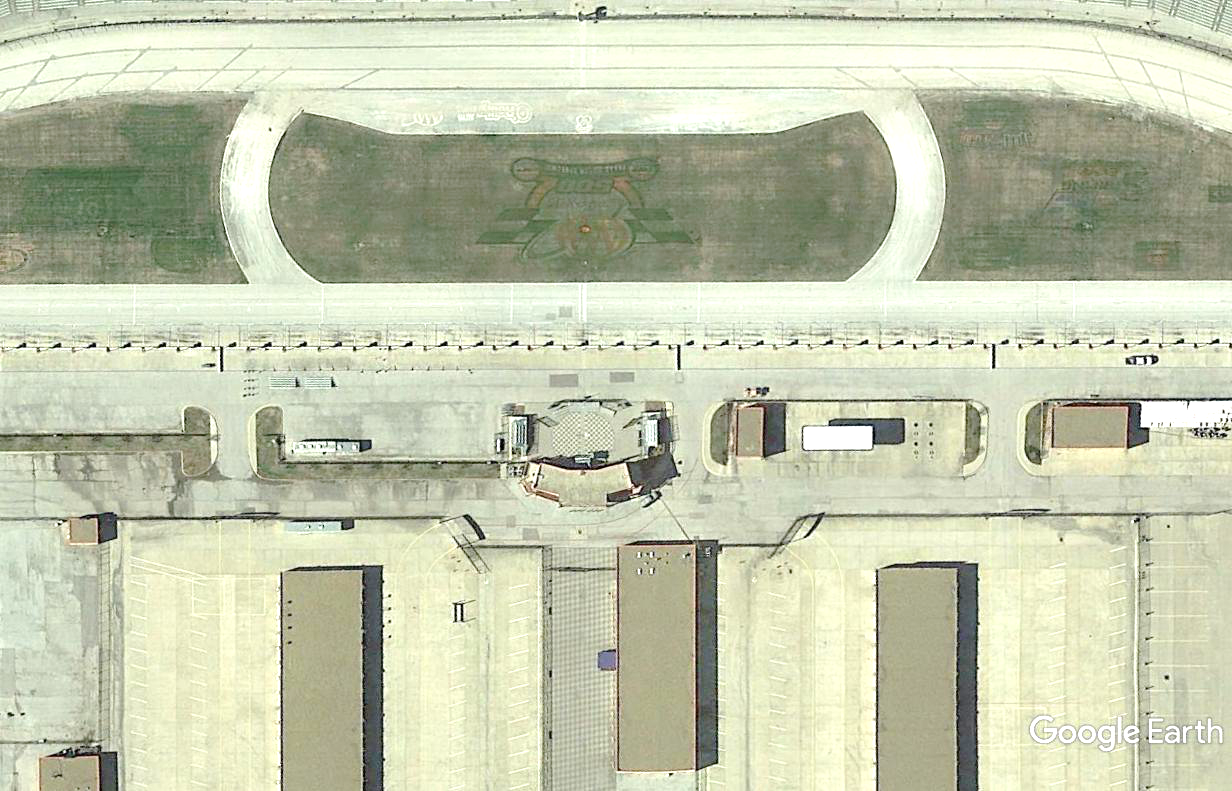 DRIVER CHANGE
ALT TRACK EXIT
DC4
DC2
(For use during Session Start)
DC3
DC1
TRACK EXIT
09
08
07
06
05
04
03
02
01
20
19
18
17
16
15
14
13
12
11
10
SC/CTL
DC
22
21
SUPPORT IN/OUT
SAFETY
TRACK ENTRY
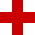 AREA FOR SOLAR CARS & PEDESTRIANS ONLY
AREA FOR 
TRAILERS & SUPPORT VEHICLES
AREA FOR 
TRAILERS & SUPPORT VEHICLES
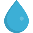 EXIT TO SECONDARY GARAGE
AREA FOR SOLAR CARS & PEDESTRIANS ONLY
AREA FOR SOLAR CARS & PEDESTRIANS ONLY
EXIT TO PRIMARY GARAGE
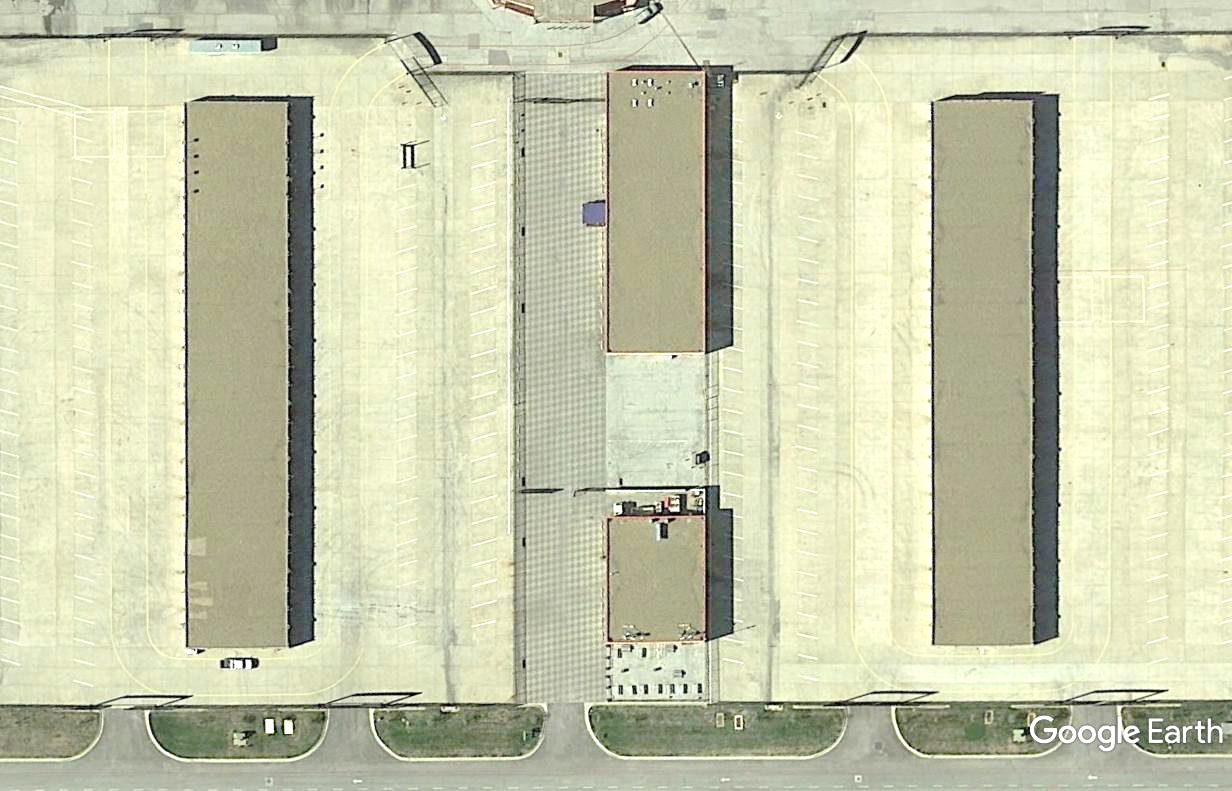 5
6
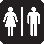 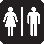 TMS
BAY
2
4
6
8
10
12
14
16
18
20
22
24

26
28
30
32
34
36
38
40
42
44
46
48
50
TMSBAY
1
3
5
7
9
11
13
15
17
19
21
23

25
27
29
31
33
35
37
39
41
43
45
47
49
3
AUDITORIUM
(Staff Use Only)
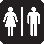 WATER
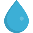 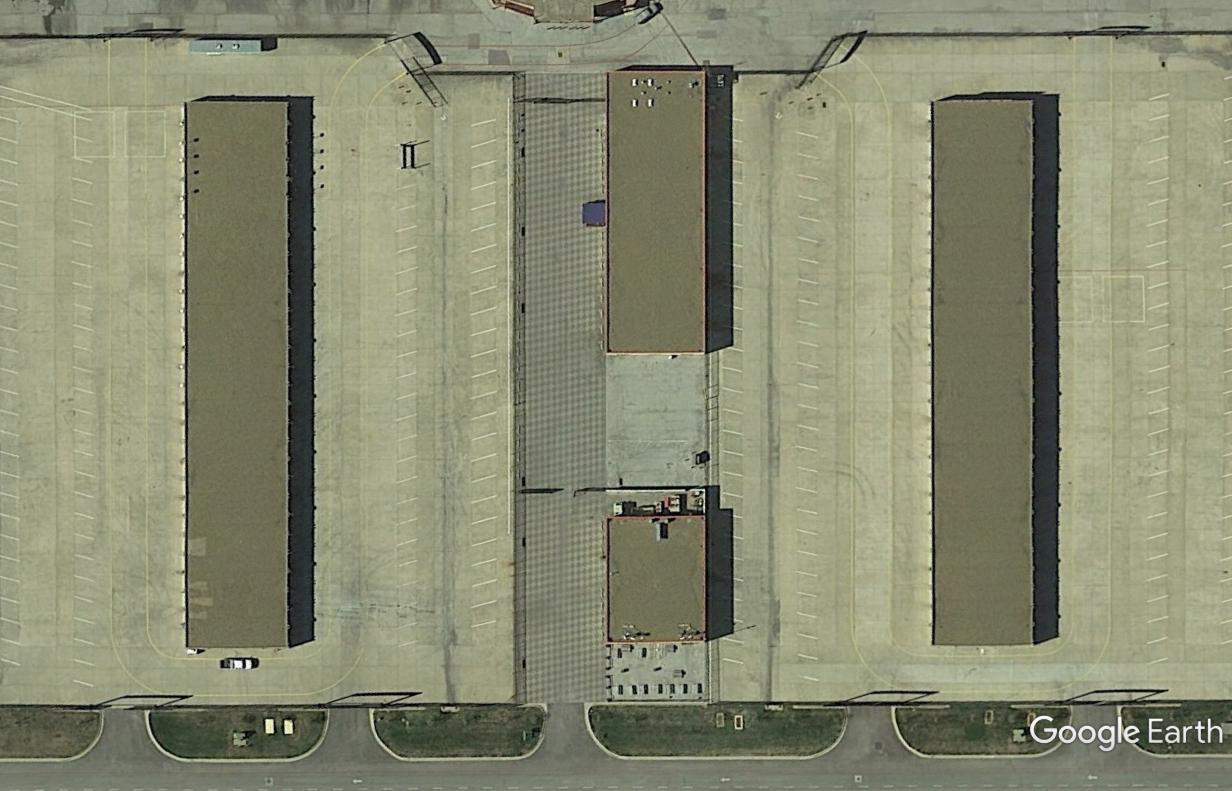 STAFF
2A
1A
4B
4A
E-S1
CHARGE
PHOTO
Do Not Use
2B
1B
12
1C
2C
C
E-S2
CHARGE
13
BATTERY EXCHANGE TRACK
01
14
E-S3
CHARGE
MEDIA
CENTER
AREA FOR 
TRAILERS & SUPPORT VEHICLES
02
15
AREA FOR SOLAR CARS & 
PEDESTRIANS ONLY
E-S4
CHARGE
03
16
04
17
05
18
8, 9
19
06
AS NEEDED IN TEAM BAY
07
20
AREA FOR SOLAR CARS & 
PEDESTRIANS ONLY
08
21
09
22
AREA FOR 
TRAILERS & SUPPORT VEHICLES
10
COVID TESTING
/ STAFF
11
#
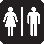 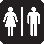 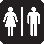 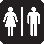 SCRUTINEERING STATION LOCATIONS
TRANSFER BETWEEN GARAGES
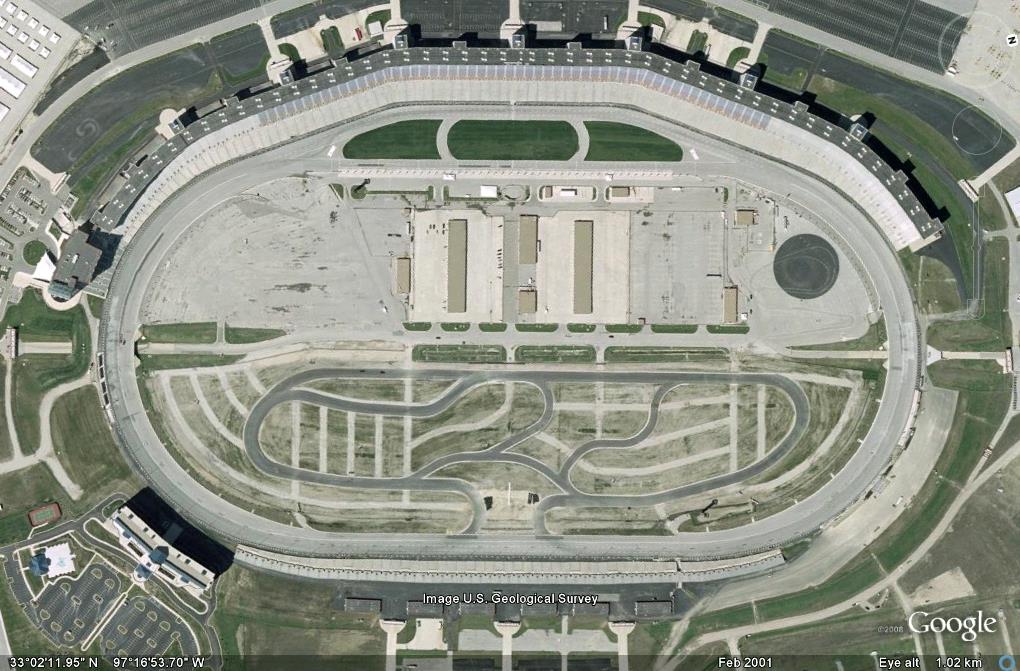 Middle
Front Straight
End
Begin
Begin
End
Turn 1
Turn 4
Caution Zones
End
Begin
End
Begin
Turn 3
Turn 2
Begin
End
Back Straight
End
Begin
Middle
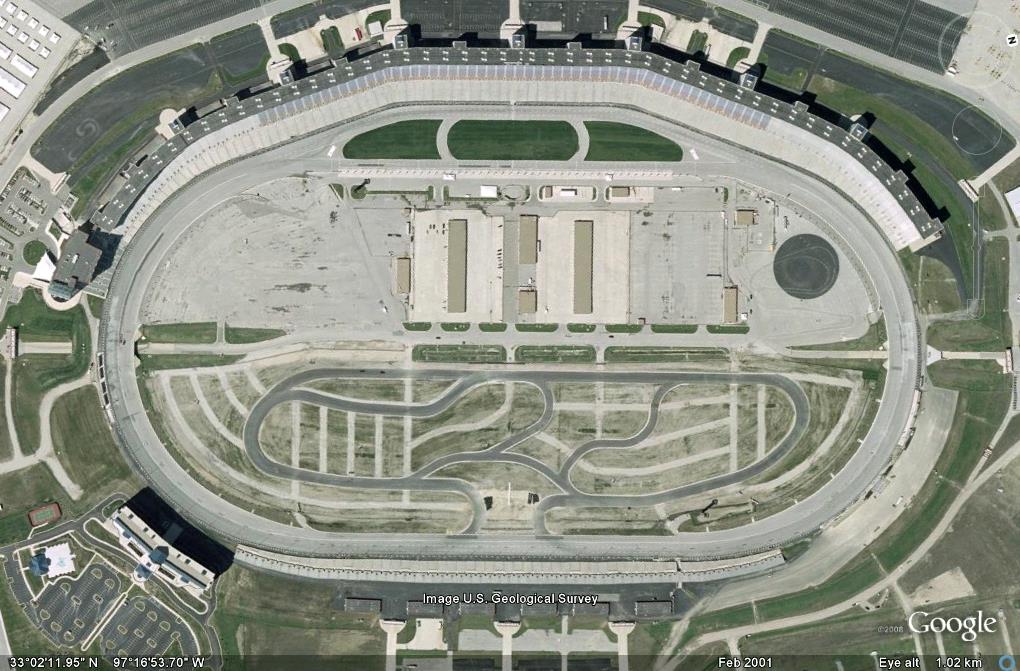 Front Straight
Turn 1
Turn 4
Driving Line
Turn 3
Turn 2
Back Straight
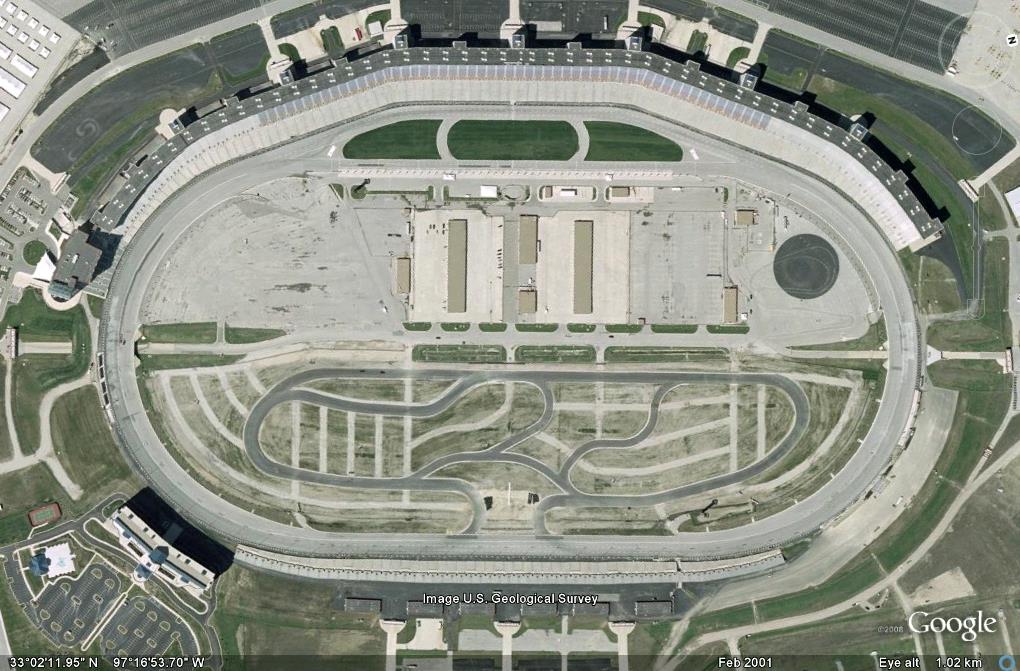 Front Straight
Left of cone for exiting track
Right of cone to stay on track
3 lanes to 2 lanes, plus pit road entry; watch for cars
Turn 1
Turn 4
Driving Notes
After cone, drive up above white line; slower cars can optionally hug wall
Watch for merging cars (3 lanes to 2 lanes, plus cars against wall)
Turn 3
Turn 2
Back Straight